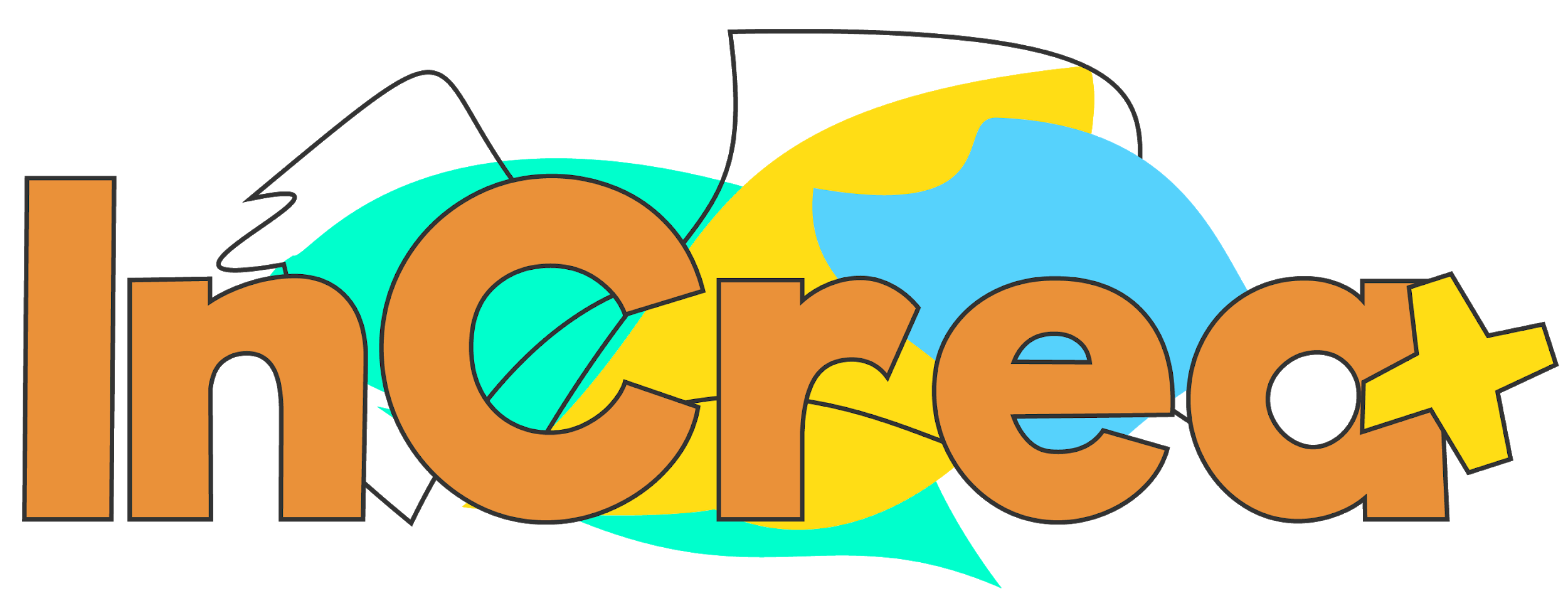 Eğitsel Sanat Aracılığıyla Kapsayıcı Yartıcılık
Bölüm 3
Toplumla Birlikte Çalışma
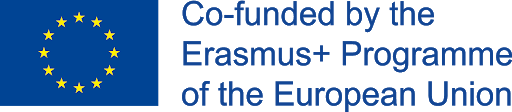 Bu proje Avrupa Birliği desteği ile finanse edilmiştir.
Bu materyal sadece yazarın görüşlerini yansıtır ve Komisyon burada yer alan bilgilerin herhangi bir şekilde kullanılmasından sorumlu tutulamaz..
Toplumla Birlikte Çalışma
[Speaker Notes: USE THIS SPACE TO ADD NOTES FOR THE TRAINERS]
Hedefler
*Konuların anlaşılmasını kolaylaştırmak ve daha fazla katılım konusunda istek uyandırmak için katılımcıların yakın çevresinin dışında, gerçek hayattan örnekler ve deneyimler sağlamak.
*Eğitsel sanat yapım projeleri çerçevesinde toplumla işbirliği yapmak için var olan olasılıklar dizisi hakkında bir anlayış sağlamak.
*Toplumda, yalnızca eldeki meseleler hakkında değil, aynı zamanda gençlerin katılımı ve toplum kuruluşlarının okullarla nasıl işbirliği yapabileceği konusunda da farkındalığı arttırmak.
Toplumla ve toplum için sanat temelli eğitim faaliyetleri
Eurydice tarafından gerçekleştirilen Avrupa Okullarında Sanat ve Kültür Eğitimi çalışması (EACEA, 2009), 30 Avrupa ülkesinde sanat eğitimi politikası hakkında güncel, kapsamlı ve karşılaştırılabilir bilgiler sunmaktadır. Sanatın eğitime katılımının faydaları ülkeler arasında oldukça benzerdir: neredeyse tüm katılımcılar “sanatsal beceriler, bilgi ve anlayış”, “eleştirel takdir”, “kültürel miras”, “bireysel ifade/kimlik”, “kültürel çeşitlilik” ve “yaratıcılık”tan bahsetmektedirler.
Ülkelerin büyük çoğunluğunda sanat eğitimi, zevk ve tatmin yaşayarak sosyal becerileri ve kişisel memnuniyeti teşvik ettiği için kişisel ve duygusal gelişimi de amaçlar.
Sanatın insanların günlük yaşamına dahil edilmesi
Toplumlar, vatandaşlarını kültürel aktarım ve değişimde aktif (katılımcı) olmaları konusunda teşvik etmelidirler. Ülkeler, sanatı, vatandaşlarının günlük yaşamının bir parçası haline getirmek için bir dizi  araştırm yapmalıdırlar:“Ebeveynlerin sanat etkinliklerine yönelik olumlu tutumlarını temel alarak ve yaratıcı becerilerin hem ekonomi hem de kişisel gelişim için değerini ana hatlarıyla belirleyerek okullarda sanatın grafiğini yükseltmek” (Sharp C., Le Métais J., 2000, p. 26).
Sanat yoluyla öğretime olan güvenlerini geliştirmek için öğretmenlerin hazırlanmasına ve eğitimine desteğin odaklanması.
Koordineli programlar aracılığıyla sanatçılar ve sanat kuruluşları arasında yüksek kaliteli ortaklıklar sağlanması.
Tüm toplum için fayda sağlayan sanat  faaliyetlerini sergilemek için ulusal festivalleri ve yarışmaları teşvik edilmesi.
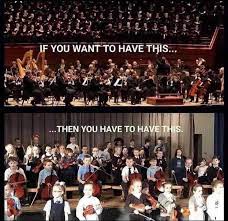 BUNA SAHİP OLMAK İSTİYORSAN…
BUNA SAHİP OLMALISIN.
[Speaker Notes: Bu ünlü fikri/düşünceyi herkes bilir. Bizim durumumuzda, bu sadece müzikle, profesyonel sanatçılar veya sanatçılar yaratma ihtiyacı ile ilgili değil, çocukların bir orkestra gibi işleyen bir toplumda büyümesi amacıyla neyin gerekli olduğuna dair sembolik bir görüntü. orkestra – uyumlu bir şekilde, herkes dahil, hem birey hem de topluluk için faydalar yaratır. İhtiyacımız olan şey, aynı ruhu - uyum, kapsayıcılık, karşılıklı saygı ve anlayış dahilinde mümkün olduğunca erken ve her zaman sanatın yardımıyla yerleştirmek için koşullardır oluşturmaktır. Çocukları güvenli ve sağlıklı bir ortamda yetiştirmek için bütün insan topluluğunun çocuklarla olumlu bir etkileşim kurmaları gerekir. Bu nedenle okulların bu görevi kendi başlarına halledebileceğini düşünürsek, mesele toplumun konuyu nasıl ele alması gerektiği değildir.
Gelecek slaytlarda, size topluluk içinden organizasyonların sanat yapma faaliyetleri şeklinde neler sunabileceğine dair bazı mükemmel örnekler vermek üzereyiz. Ortaklığın her yerinden çeşitli kuruluşlar tarafından desteklenen öğrenci gruplarının katılımı için sanat temelli iyi uygulamalar sunacağız.]
Sanat Bazlı İyi Uygulamalar, Kapsayıcı Eğitime Odaklanma
[Speaker Notes: USE THIS SPACE TO ADD NOTES FOR THE TRAINERS]
Litvanya’dan İyi Uygulamalar
[Speaker Notes: İyi uygulamalara başlamadan önce bazı giriş sözcükleri söyleyin, örneğin: Litvanya'da kültür ve sanat eğitimi çeşitli eğitim programlarına ve araçlarına entegre edilmiştir.
Ülke temsilcileri, sanat eğitiminin tam teşekküllü bir birey yetiştirmenin önemli bir parçası olduğunu, kişinin yaratıcılığını, iletişim becerilerini belirlediğini ve edindiği bilgi ve tecrübeyi yeni yaşam durumlarında uyguladığını iddia ediyor.
Litvanya 2030 Stratejisi, kültürel eğitimle ilgili yaygın eğitimin önemine dikkat çeker ve çeşitli kültür alanlarından profesyonellerin eğitime dahil edilmesi ihtiyacını öngörür.]
Litvanya-Belarus sınır bölgelerindeki savunmasız çocukların sanat yoluyla sosyal kapsayıcılığı
Destekçi: Varėna İlçe Belediye İdaresi/Yönetimi
Uyarlayan/Uygulayan: özel eğitimden geçen öğretmenler.
Ele alınan kapsayıcı zorluk Sosyal Zorluk. Uygulama üç aşamada uygulanmıştır:
Kendini tanıma konuları, öğrenci merkezli görevler (KENDİNE odaklanmak)
Bir başkasıyla iletişim konuları, kişiler arası ilişkileri geliştiren görevler (BEN ve SEN'e odaklanmak)
Grup iletişimi / işbirliği konuları, Ortak yaratıcı görevler (ABD odaklı)
[Speaker Notes: Uygulama, çeşitli ilgi ve statülere sahip öğrenciler arasında ortak çalışabilmeleri için güvenli bir alan sağlamaktadır. İlgili katılımcıların bağlar oluşturabilmesi ve katılan tüm çocukların en iyiyi ortaya çıkarabilmesi için ortamın nasıl organize edilmesi gerektiğine dair mükemmel bir örnektir - onlara görevlerini seçme, tek başına veya birisiyle işbirliği içinde çalışma imkanı verir. Ayrıca kabul ve dostluk kurallarının oluşturulmasına olanak sağlar.]
Litvanya-Belarus sınır bölgelerindeki savunmasız çocukların sanat yoluyla sosyal kapsayıcılığı
Aktivitenin Hedefleri:
Sanatsal faaliyetlerde bulunmaları için daha az fırsatı olan insanlara yardım etmek ve diğer öğrencilerle duygusal kavrama, kendini ifade etme, öz farkındalık, öz kontrol, saygı ve özgüven geliştirmede işbirliği yapmak.
Grup üyelerinin kişilerarası etkileşimini, hoşgörüsünü, empatisini teşvik etmek, çevreye ve ortaklarına karşı olumlu bir tutum oluşturmalarına yardımcı olmak ve  davranışlarını kontrol edebilmek.
Grup işbirliği becerilerini ve hoşgörüyü geliştirmek,  grup sorumluluğunu teşvik etmek, okul topluluğunun yaşamına katılmak.
Öğrencilerin, sanatsal fikirlerini aktif ve yaratıcı bir şekilde uygulamaları için yaratıcılık ve motivasyonlarını cesaretlendirmek.
Litvanya-Belarus sınır bölgelerindeki savunmasız çocukların sanat yoluyla sosyal kapsayıcılığı
Etkinlik, yapısal başlangıç ​​ve bitiş bölümleri sabit (güvenlik ihtiyacını sağlayan), orta bölümü değişen içerikli (yeni keşif ihtiyacını sağlayan) yaratıcı-estetik bir ritüel olarak düzenlenmiştir. Derin düşünme ve/veya öz değerlendirme, bu iyi uygulamanın ayrılmaz bir parçasıdır Çocuklar iki düzeyde düşünürler:
 1 Duygusal durumları hakkında (nasıl hissettikleri);
 2. Görevlere katılmayı ve tamamlamayı nasıl başardığınız hakkında (öğrendikleriniz).
Etkinlik, müzik ve sanat terapisi ilkelerine dayalıdır ve farklı ifade ve katılım araçlarını (UDL) içerir.
Daha fazla ayrıntıyı metodolojik materyalin 5. bölümünde bulabilirsiniz.
Eğitim sürecinde QR kod uygulaması
Destekleyici ve uygulayıcı, QR kodlarının kullanımının ardındaki yaratıcı ve öğrenme süreciyle ilgilenen fiziksel  kişidir (Ignas Stansilavicius).
Amaç, ekip çalışması oluşturmak amacıyla farklı çocukların/gençlerin bireysel veya gruplar halinde katılımlarını sağlamak; gençlerin merakını öğrenme sürecinde kullanmak; her çocuğun/kişinin kullanabileceği basit araçları yeni, alışılmadık bir şekilde kullanmaktır.
Uygulamanın dayandığı zorluk: Davranışsal zorluk
[Speaker Notes: Katılımcılar bu etkinliğe katılarak yaratıcılıklarını ve işbirliği becerilerini güçlendireceklerdir. Etkinlik, tüm katılımcıları “farklı düşünmeye” ve QR koduna dönüştürülecek bir konu bulmaya teşvik eder. Bu aktivite, sosyal ve davranışsal nedenlerle oluşan dışlanma sorunlarının üstesinden gelinmesine yardımcı olabilir. Gerçekten de, nihai bir ortak çalışma yaratmak için katılımcıların öğretilen konuyla meşgul olmalarına ve karşılıklı olarak birbirlerine saygı duymalarına yardımcı olur.]
Litvanya-Belarus sınır bölgelerindeki savunmasız çocukların sanat yoluyla sosyal kapsayıcılığı
Adımlar
Öncelikle kodlanacak bilgilerin kısa cümleler halinde yapılandırılması ve yazılması gerekir. QR kodlarında resimler, bağlantılar ve hatta sesler de kullanılabilir. Yönetici ayrıca kodların nereye saklanacağına da karar vermelidir.
Çevrimiçi bir araç (QR kod dönüştürücü) kullanılarak bilgiler kolayca QR kodlarına dönüştürülebilir (veya yüklenip doğrudan bir koda dönüştürülebilir).
Kodlar indirilebilir ve bir kağıda yazdırılabilir. Akıllı  cihazdaki kameranın onu kolayca alabilmesi/seçebilmesi için koyu renk yazıcı mürekkebi kullanmak önemlidir.
QR kodları, eğitimci tarafından seçilen herhangi bir ortamda kesilebilir ve gizlenebilir. Bu tür etkinliklerin konunun daha iyi anlaşılmasına yardımcı olacak bir ortamda düzenlenmesinin faydalı olduğunu unutmamak gerekir.
Etkinliğe katılanların, kodları taramak için akıllı bir cihazda QR kod okuma uygulamasına ihtiyaçları olacaktır.
[Speaker Notes: NOT: Katılımcıların bulduklarını işaretleyebilecekleri bir görev sayfası yapmaları önerilir.
Toplanan bilgilerle katılımcılar, konuyu daha iyi  anlayabilmek için bilgileri kullanan bir faaliyete dahil edilmelidir. Örneğin, bulunan bilgileri sıraya koymak veya sanat eserleri yaratmak için  veya ilham olarak kullanmak vb.]
Litvanya-Belarus sınır bölgelerindeki savunmasız çocukların sanat yoluyla sosyal kapsayıcılığı
Bu yöntem, sorumlulukları ekip arkadaşları arasında paylaşmak kolay olduğundan ve her öğrenci sürece dahil olduğundan, katılımcılar ekip halinde çalıştığında en iyi sonucu verir.
Bu yöntem oldukça basit ama çoğu katılımcı için heyecan vericidir. Herkes dahil etkinliğe olur ve aynı süreçte çok benzer bilgiler edinir ve de ders sırasında birçok kez dahil edildiğini ve ödüllendirildiğini hisseder.
Bu yöntemin çok yönlülüğü hemen hemen her konuda kullanılabilir.
Daha fazla ayrıntı metodolojik materyalin 5. bölümünde bulunmaktadır.
Grup Tartışması
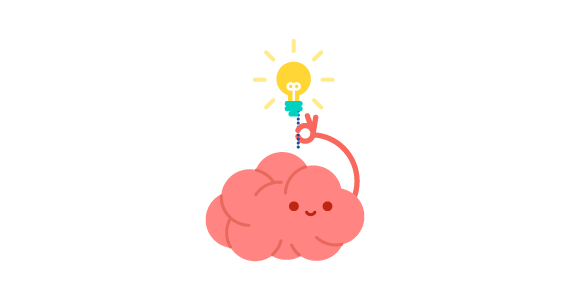 ÖNERİ : Gerekli teknolojik becerilere sahip değilseniz, bir BT öğretmeninin olması veya okulunuzda BT sistem yöneticisinin veya yerel bir yazılım şirketinden bir BT uzmanının bulunması şarttır.
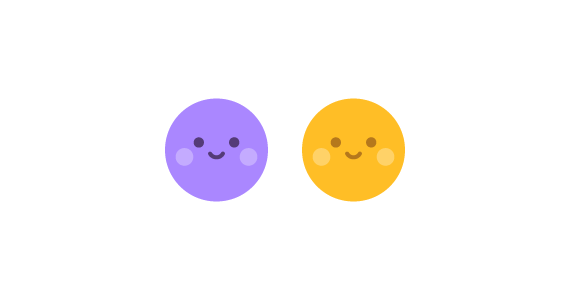 [Speaker Notes: Konunuzu ve gelecek ay için gelecek konuları/üniteleri göz önünde bulundurun ve konunuza ait içerikle ancak ek sanatsal etkinliklerle QR kodlu bir etkinlik taslağı oluşturun, örn. Okulda halka açık olarak sergilenecek olan grup kolajı için QR kodlu görseller kullanılacaktır. Kodlanmış görsellere ulaşmak, belirli bir konu/üniteye ilişkin bilimsel soruları yanıtlamayı gerektirecektir. Öğretmen, öğrencilerin bilimsel sorulara hazırlanmaları için (video veya okuma materyali olarak) içerik düzenleyebilir (bu videonun ilk yarısında ters yüz sınıf metodolojisi açıklanmaktadır: https://youtu.be/h7tN1ZbyGno)]
Türkiye’den İyi Uygulamalar
[Speaker Notes: İyi uygulamalara başlamadan önce birkaç giriş cümlesi söyleyin, örneğin: 1993 yılında Türkiye Milli Eğitim Bakanlığı üstün yetenekli çocukların eğitimi için bir proje başlattı. Bu çalışmalar sonucunda üstün yetenekli öğrencilerin bilim ve sanat alanında yetiştirilmesi amacıyla Özel Eğitim Rehberlik ve Danışmanlık Hizmetleri Genel Müdürlüğü bünyesinde Bilim ve Sanat Merkezleri (BİLSEM) açılmıştır. BİLSEM Yönergesi 2007 yılında yürürlüğe girmiştir.
Türkiye'de Sanat Eğitimi Yeniden Düşünme (2014) makalesinde, yaygın eğitim sisteminde kültür kurum ve kuruluşlarının sunduğu sanat eğitimi programlarının sanatın daha geniş bir yelpazede izleyicilere ulaşmasına olanak sağladığından bahsedilmektedir. Bu programlar örgün eğitim sistemine katılmamış veya sınırlı eğitim almış bireylerin kültürel okuryazarlık becerilerini geliştirmelerine ve kültüre erişimlerini artırmalarına olanak sağlamaktadır.]
Tabağımdaki Sanat
Organizatör: Kadir Has Ortaokulu
Uygulayıcılar: Ebeveynler
Ele alınan zorluk Sosyal zorluktur.
Bu etkinliğin amacı, yaratıcı, sanatsal, el işi ve psikomotor becerilerin yanı sıra, tüm ailelerin ortak görevlerin uygulanmasına katılımıyla aile ilişkilerinin geliştirilmesine ve hem eğitimcilerin hem de akranlarının beğenilerini kazanma fırsatı sağlamaktır. 
Çevrimiçi eğitimin zorlu dönemleri (salgınla ilgili) veya yaz tatili için mükemmel aktivitedir.
[Speaker Notes: Ana Adımlar:
Malzemelerin belirlenmesi
Seçilen malzemelerin tabağa yerleştirilmesi
Oluşturulan çalışmanın son halinin verilmesi
Nihai görüntü önden ve üstten fotoğraflanır.
Ayrıca eseri yapan öğrencinin fotoğrafı da eserle birlikte çekilir.
Çekilen fotoğraflar görsel sanatlar öğretmenine ve okulun sosyal medyadan sorumlu bilişim öğretmenine gönderilir.
Gönderilen fotoğraflar okulun sosyal medya sayfalarında yayınlanır.]
Grup Tartışması
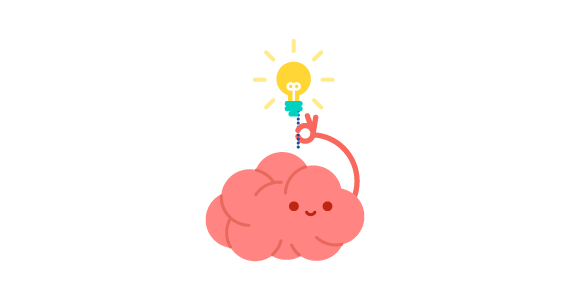 ÖNERİ: Faaliyetlerinizi sosyal zorluklar ve dışlanma yaşayan çocuklar için kapsayıcı hale getirmek istiyorsanız, okulun onları materyal, fikir veya uzaktan eğitim için okul tarafından sağlanan, internet erişimi olan cihazlarla nasıl destekleyebileceğini düşünün.
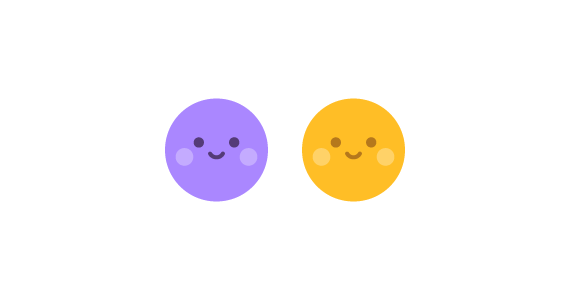 Nesnelere İkinci Hayat
Organizatör: Besime Özderici Ortaokulu
Uygulayıcılar: Ebeveynler
Ele alınan zorluk, Sosyo-ekonomik zorluktur.
İçerik: Katılımcılar, birçok farklı malzemeyi (kumaş, metal, plastik vb.) veya eskimiş, işlevini yitirmiş nesneleri bir araya getirir ve bunları kullanarak yeni, uyumlu sanatsal ürünler yaratmak için  özgünlük, hayal gücü ve estetik dokunuş da ekleyerek nasıl birleştirileceğini, yeniden düzenleneceğini veya değiştirileceğini düşünür. 
Zihinleri; doğrusal ekonomi düşünce tarzından ayrılmaya, çevremizde sahip olduğumuz her şeyi daha derinden değerlendirmeye ve farklı nesnelerin işlevselliğine esnek bir yaklaşıma hazırlamak için mükemmel aktivitedir.
[Speaker Notes: Öğrencilerin hayal gücü ile ortaya çıkan sanat eserinin farklı materyaller ve tüm öğrencilerin katkıları ve fikirleri ile gerçekleştiğini de belirtmekte fayda var. Bakış açılarını zenginleştirir, sanatı ve yaratıcılığı destekler.]
Grup Tartışması
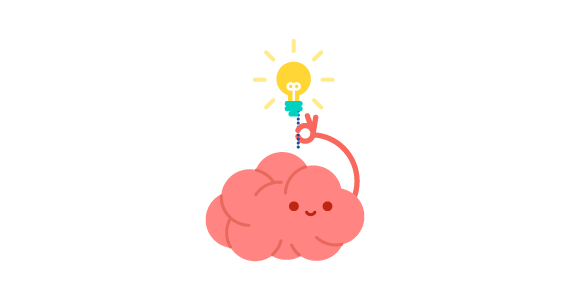 Öneri:Bunun gibi etkinlikler, kirlilik, iklim değişikliği, doğrusal ekonomiden kaynaklanan yakın tehlikeler vb. gibi diğer konulara giriş için bir açılış veya hazırlık olarak kullanılabilir.
Bulgaristan’dan İyi Uygulamalar
[Speaker Notes: İyi uygulamalara başlamadan önce konuya giriş yapın. Örneğin: Sanat ve kültür eğitimi Bulgaristan'da Kültür Bakanlığı idaresi altındaki özel okullarda entegre bir okul alanı olarak mevcuttur. Eğitim ve Bilim Bakanlığı'na bağlı normal okullarda sanat eğitimi, yalnızca çizim/resim ve müzik dersleri şeklinde verilir ve müziğin gerçek yaratımını içermez. Üç yasal organ tarafından ortaklaşa düzenlenen bir ulusal program olan ulusal bir programın: Eğitim ve Bilim Bakanlığı, Kültür Bakanlığı ve Devlet Çocuk Refahı Kurumunun, son beş yıldır teşvik etmeyi amaçlayan girişimleri sanatla ilgili festivaller ve etkinlikler, örneğin üstün yetenekli çocukların yaratıcılığını ve yeteneklerini geliştirmek için tasarlanmış olanlar gibi finanse ettiğini belirtmek ilginçtir.  Bu program ayrıca ulusal veya uluslararası yarışmalarda üstün performans gösteren çocuklara hibe verebilir.]
Engelli Çocuklar Merkezi “St. Vrach”'den gençlerle sanat etkinlikleri
Organizatör: Sistemik bir sanat danışmanı
Ele alınan zorluk: Fiziksel ve bilişsel zorluklardır.
Hedefler: Sanatsal etkinliklerle engelli çocukların iletişim becerilerini geliştirmek.
İçerik: Uygulama, teatral unsurlarla birleştirilmiş çeşitli görsel sanatlar görevlerini uyguladı. Çocuklar çizdi, modelledi, uyguladı ve sonunda (bir uzman yardımıyla)  pandomim gibi oynunla ya da sadece yaptıklarını anlatarak ürünlerini sunma fırsatı buldular.
Çocuklar kendilerini farklı şekillerde ifade etme becerilerini geliştirirler ki bu da başka koşullarda onlar için çok zordur.
Bu uygulama, engelli çocuklara sahip yetişkinlerin daha yakın temas kurması, duyguların daha başarılı bir şekilde iletilmesi ve ihtiyaçların ifade edilmesi için bir fırsattır. Topluluğa dahil olma.
Grup Tartışması
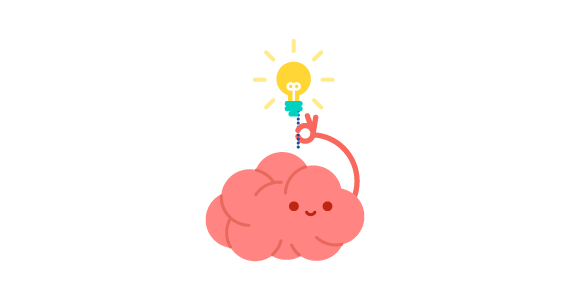 ÖNERİ: Öğrencilerinize empati ve hoşgörüyü gerçekten öğretmek ve kapsayıcılığı kolaylaştırmak istiyorsanız, bölgedeki çeşitli fiziksel veya zihinsel zorluklara sahip çocuklarla çalışan kurum/merkezlerle ağ kurma ve ortak faaliyetler uygulamanız şiddetle tavsiye edilir.
Cumartesi aile atölyeleri (çocuklar ve aileler için)
Organizatör: Yeşil Sanat Merkezi
Amaç: Aile üyeleri için keyifli aktivitelerin paylaşılması; sanatsal etkinliklerde birlikte vakit geçirmek; aile içi ilişkileri geliştirmek; aile üyelerinin bireysel yeteneklerini genişletmek; ortak ilgi alanları ve etkinliklerin paylaşımı yoluyla farklı aileler arasında dostluk bağları oluşturmak; benzer ilgi alanlarına sahip ailelerden oluşan bir mahalle topluluğu oluşturmak.
İçerik: Her biri farklı bir sanat tekniğine (kolaj, yerleştirme, dekorasyon, boyama, uygulama yapımı ve diğerleri) dayanan bir dizi Cumartesi atölyesi. Farklı sanat görevleri/işlemleri, tercihlerine, becerilerine, el becerilerine ve yeteneklerine göre aile üyeleri arasında  dağıtıldı. Boyama görevleri farklı karmaşıklık seviyelerine sahipti ve farklı uzunluklarda etkinlikler gerektiriyordu.
[Speaker Notes: Bu aktivitenin ana adımları
1. İlk atölyelerde katılımcıların birbirlerini tanımaları için zamana ihtiyaç duyuldu, bu dakikaların kullanımı yavaş yavaş kahve, çay, müzik ve katılımcılar arasında kısa sohbetlerle daha keyifli bir atmosfer yaratmaya kaydı.
2. Kolaylaştırıcı, fikir, amaç, kullanılacak sanatsal malzemeler, algoritma, teknik özellikler vb. gibi görevleri atayacaktır.
3. Aileler, görevleri kendi üyeleri arasında paylaştırdı veya herkesin her şeyi kendi başına yapmasına karar verdi. Birbirlerine tavsiyelerde bulunurlar, yardımlaşırlar, ortaya çıkan sanatsal sorunlara çözüm üretirler, bazen tartışırlar, bazen birbirlerini cesaretlendirirler veya diğer ailelerle işbirliğine girerler. Kolaylaştırıcı her zaman açıklamalar ve istişareler için hazırdı.
4. Son dakikalar sonuçların doğaçlama bir sergisine ayrıldı. Kolaylaştırıcı, katılımcıların atölye sırasındaki deneyimlerini paylaşmalarının yanı sıra çalışmalarını sunmaları için teşvik edildiği bir tartışma yürütmüştür.]
Grup Tartışması
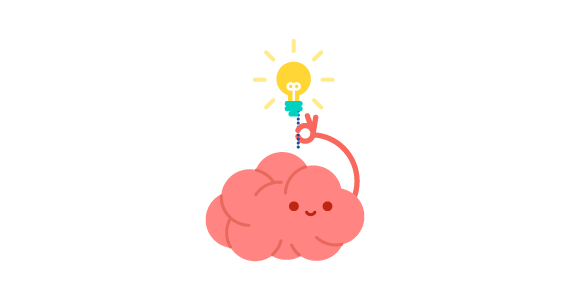 ÖNERİ: Grubun okul kurallarını, notları, kınamaları, sorunları vb. dinlemek yerine yaratıcı bir görev üstlendiği uzun bir öğretmen-ebeveyn-çocuk görüşmesi hayal edin. Bu, katılan herkes için ne büyük bir rahatlama olurdu.
İspanya’dan İyi Uygulamalar
[Speaker Notes: İyi uygulamalara başlamadan önce bazı giriş kelimeleri söyleyin, örneğin: Yüzyıllar ve karışık kültürler, dünyanın en şaşırtıcı sanatsal miraslarından bazılarıyla İspanya'da büyüleyici izlerini bıraktı, Velázquez, Picasso, Dalí ve Gaudí'nin yarattığı başyapıtlar burada. İspanya, kültürel ve dilsel çeşitliliğin anayasasında yer alan kurucu bir ilke olduğu bir ülkedir. Avrupa'daki Okullarda Sanat ve Kültür Eğitimi çalışmasına göre İspanya, yetişkin yaşamına hazırlığın bir parçası olarak sanata karşı duyarlılığa (belki de estetik beğeniyi ima eder) odaklanır (Eurydice, 2009). İspanya'da, ilköğretimin amacı, küresel bir eğitim sağlamaktır ve öğrenciler, sanatın takdirini geliştirmenin yanı sıra sanat performansında pratik yapmak ve aktif rol almak zorundadır. Ortaöğretim düzeyinin amacı, bütünleşik bir eğitim sağlamak ve sanat eğitimine katılım yoluyla, öğrencilerin sosyal bilimler alanında sanata yönelik bir takdir geliştirmelerini sağlamaktır.
İspanya'da, asgari ulusal çekirdek müfredatla ilgili mevzuat, aşamalara yönelik hedeflerin yanı sıra, öğrencilerin zorunlu eğitimin tüm alanları ve konularında edinmeleri gereken temel yeterlilikleri de belirler, bu yeterlilikler “Kültürel ve Sanatsal Yeterliliği” içerir.
İspanya ve Litvanya, müfredat dışı sanat etkinliklerinin gençlerin genel gelişimine katkısını vurgulamaktadır. İspanya, müfredat dışı sanat etkinliklerini, müfredat çalışmalarına doğrudan katkıda bulunmak yerine, öğrencilerin gelişimine katkıda bulunmanın resmi olmayan bir yöntemi olarak görmektedir.]
Riborquestra
Organizatör: Riborquestra
Ele alınan zorluk: Kültürel
Hedefler: Riborquestra, Barselona'nın Ciutat Vella bölgesinde nesiller arası  topluluk kuruluşudur. Sanatsal öğrenme için kaynak sağlayarak mahalledeki insanların yaşamlarını iyileştirmeye katkıda bulunmayı amaçlar. Riborquestra, gençlerin kişisel gelişimini teşvik eder ve onlara bir enstrüman öğrenme ve orkestranın bir parçası olma fırsatı vererek topluluk gelişimini kolaylaştırır. Riborquestra'nın amacı, kültür ve grup müzik pratiği ve performansı aracılığıyla mahallede dayanışmayı, içermeyi, bir arada yaşamayı ve kültürlerarasılığı teşvik etmektir.
Çocuklar ve gençler, belirli enstrümanları ayrı ayrı öğrenirler ve daha sonra bir orkestra oluşturmak için bir araya gelerek katılırlar. Katılımcıların haftada bir saat enstrüman dersi ve farklı enstrümanları öğrenen diğer tüm insanlarla tanışma fırsatı buldukları bir saatlik orkestra provası vardır.
[Speaker Notes: Ana adımlar hakkında ayrıntılı bilgi verin: Tüm müzik dersleri ücretsiz ve erişilebilir. Enstrümanlar kuruluşa bağışlanmakta olup, her katılımcıya kendi enstrümanlarının verildiği bir enstrüman bankası bulunmaktadır. Katılmak için çevrimiçi kayıt olabilirsiniz ve müzik aletleri uygun olduğunda  projeye yeni üyeler dahil edilebilir. Müzisyenler haftada iki saat derse girerler; bir saat  özel enstrüman öğrenme ve bir saat tüm katılımcıların orkestra provası için bir araya gelmesi. Uygulama, seyircilikten uzaklaşmaya izin veren ve topluluğun mahallenin kültürel yaşamına aktif katılımını kolaylaştıran performanslara doğru inşa ediliyor. Bu aynı zamanda toplulukla kendi bölgeleriyle bağlantı kurmayı sağlar ve mahalleyi halka açık bir toplantı alanına dönüştürür.
2009 yılında kurulan Riborquestra, kültürü bir topluluk geliştirme aracı olarak kullanmaya kendini adamıştır. 2012 yılına kadar yetersiz mali destek nedeniyle faaliyetlerini durdurmak zorunda kaldılar. Bir dizi öğretmen ve aile, ertesi yıl belediye tarafından sübvanse edilen projeye devam etme sorumluluğunu üstlendi. O zamandan beri projenin topluma yaptığı sosyo-kültürel katkıyı desteklemek için ilçeden, şirketlerden ve bireylerden finansal destek aldı.]
Riborquestra
Bu  uygulamanın hedef gruplar için faydaları;
Hepsi mahallede yaşayan farklı kültürel geçmişlere sahip insanlar arasında bir arada yaşama ve diyalog için bir alan oluşturur; katılan çocukların ve gençlerin kişisel gelişimini teşvik eder ve topluluklarının olumlu gelişimine aktif olarak katılmalarını sağlar; katılımcılar aktif ve yaratıcı katılım ve de deneyim yoluyla öğrenmeyi deneyimler ve proje nesiller arası ilişkilerin faydalarını gösterir.
Topluluk/Sosyal Etki
- Riborquestra mahalle kimliğinin-kültürünün bir parçası haline geldi. Sosyal bağlantıların yaratıldığı ve beslendiği bir alandır. Proje sonucunda hem kurum içinde hem de yerelde daha büyük bir gurur, güven ve topluluk duygusu oluşur. Müziğin ortak dili sayesinde, gelişmiş bir aidiyet duygusu vardır.
[Speaker Notes: Eğitim ve müzik eğitimi, topluluk içinde sosyal dönüşümün yolunu açmış ve topluma zengin bir kültürel yön ve alaka/belirginlik/geçerlilik katmıştır.]
Grup Tartışması
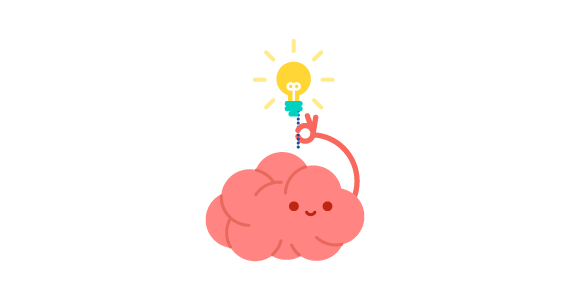 ÖNERİ: Bir aktiviteyi tek başına bir görev veya sorumluluk olarak düşünmek, sizi çok karmaşık ve pek mümkün olmayan bir şey olarak endişe veya korku ile doldurabilir. Şimdi müzik öğretmenliği meslektaşınızın desteğini alıp almadığınızı hayal edin. Faaliyet hemen önemli ölçüde daha uygulanabilir hale geldi.
Mahalle:sanat yoluyla sosyal kapsayıcılık
Organizatör: Bir Sivil Toplum Örgütü ve Sanat Müzesi
Hedefler: Bir topluluk olarak tanınmaları ve diğer akran gruplarıyla karşılıklı ilişkiler yoluyla çocuk ve genç gruplarının uyumunu ve sosyal kapsayıcılığı teşvik etmek. Proje, mahalleyi ve toplumu oluşturan çeşitli sektörleri tanıyarak, sanat, yaratıcılık ve sembolik ifade deneyimini referans alarak bir arada yaşamayı kolaylaştırıyor.
Ele alınan zorluk: Sosyo-ekonomik zorluk
İçerik: Sanatın sosyal karakterini, özellikle sosyal bütünleşmeyi inşa etme ve kimliği şekillendirme olanaklarıyla ilgili olarak kullanan, yaratıcılık gibi unsurlarla ilgili olarak gençlerin bireysel gelişimini teşvik eden ve bilgi edinimi ile ilgili bir dizi etkinlik ve atölye çalışması ve grup çalışması yoluyla beceriler.
[Speaker Notes: Proje, toplumun sürdürülebilir kalkınmasına ve belirli bir kentsel çevrenin çeşitliliğini oluşturan sektörlerde kimlik arayışına odaklanıyor. Sanatın bireyin iletişim ve gelişiminin bir katalizörü olarak kullanılmasıyla çocukların bütünleşmiş hissedebilecekleri bir ortama odaklanır. Aynı zamanda sanat merkezini topluma daha yakın hale getirmeyi ve onu klasik seçkin bir mekan vizyonundan ayırmayı amaçlıyor.]
Mahalle:sanat yoluyla sosyal kapsayıcılık
Proje, sanatın; fikirlerin, deneyimlerin ve duyguların yaratıcı ifadesi olduğunu görmek için doğrudan deney, manipülasyon, dokunma, bakış, çizim ve çevrelerinin fotoğraflanması gibi farklı sanatsal disiplinlerde çalışır. Önceden var olan bir nesneyi bağlamından kopararak ve onu sanatsal alana yerleştirerek nesnelerin dönüştürülmesini ve yeniden kullanılmasını denemeyi önerir.
Ana faaliyetler şunları içerir:
*Görsel Düşünme Stratejileri metodolojisini takip ederek bir veya iki sanat eseri üzerinde ilk küçük grup tartışması.
*Mahallelerini çeşitli sanat ve yaratıcılık eserlerine ilham kaynağı olarak alacakları bir dizi atölye çalışması.
*Mahallelerden insanlarla röportajlar yapma.
*Çalışmalarının bir sergisini düzenleyip, komşularını da mahallelerine göre sanat eserlerine katılmaya ve katkıda bulunmaya davet etme.
[Speaker Notes: Görsel Düşünme Stratejilerini kullanan ilk etkinliğe eklenen yorum: Bu, öğrencilerin projede aktif katılımcı olma, bir grup oluşturma, gözlemleme, dinleme ve sanat eseriyle ilgili konuları tartışma yeteneklerini tanımaları için gerçekleşir. Bu, sanatı analiz etme yetenekleri hakkındaki önyargıları ortadan kaldıracaktır ve bu nedenle projenin geliştirilmesinde kilit bir unsurdur.
Son etkinliğe eklenen yorum: Bu şekilde, enstalasyon, mahallenin farklı unsurlarını içine alan, zaman içinde, boyut ve tarz olarak büyür. Halkın sanatın ve çevresinin yansımasına bu katılımı, ana proje hedeflerinden biridir.]
Grup Tartışması
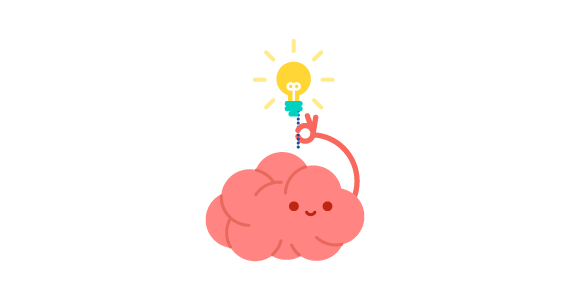 Not: Resmi Görsel Düşünme Stratejileri web sitesi vtshome.org, sanat kullanımının neden zorunlu olduğunu açıklıyor: "Sanat, temel ilk tartışma konusudur, çünkü öğrencilerin güven ve deneyim geliştirmek için mevcut görsel ve bilişsel becerileri kullanmalarını, öğrendiklerini kullanmayı öğrenmelerini sağlar. neyi bilmediklerini zaten biliyorlar; daha sonra diğer karmaşık konuları tek başlarına ve akranlarıyla birlikte keşfetmeye hazırlar."
Romanya’dan İyi Uygulamalar
[Speaker Notes: İyi uygulamalara başlamadan önce bazı giriş kelimeleri söyleyin, örneğin: Romanya, sanatın okula entegrasyonu açısından araştırmaya katılan bazı ülkelerle karşılaştırıldığında çok iyi bir konumda olmasa da, topluluk düzeyindeki olaylar. Romanya'da, Bulgaristan'da olduğu gibi, normal okullardaki zorunlu müfredatın parçası olan sadece iki sanat dersi, görsel sanatlar ve müziktir ve başka hiçbir sanat dersi seçmeli çalışmalar olarak dahil edilmemiştir. Bununla birlikte, iletişime açıklık ve toplumla ortaklık perspektifinden bakıldığında, Romanya okulu son yıllarda eğitim alanının sanatsal alanla daha iyi bir şekilde buluşmasını sağlamak için sanatçıların ve kültürel operatörlerin tekliflerini haritalandırmada bazı adımlar attı. "Okul farklı" programı kapsamında etkinlikler önermek isteyen kişi ve kuruluşların, okulların erişebileceği bir veri tabanı verisine kayıt olma olasılığından bahsetmeye değer. İlgilenen okullar, kendi bağlamlarına en uygun olduğunu düşündükleri teklifler arasından seçim yapabilirler. Romanya şu anda “kültürel farkındalık ve ifade” yeterliliğini içeren entegrasyon temel yeterlilikleri açısından müfredat reformu sürecindedir.]
Klasik harikadır!
Organizatör: George Enescu Filarmonique Kurumu 
Amaç: Etkinliğin temel amacı, gençlere müzik sevgisini aşılamak, klasik müziği erişilebilir kılmak ve gençleri insanlarla uyum ve anlayış içinde eğitmektir.
Ele alınan zorluk: Sosyal zorluk
Etkinliğe ait konser kayıtları, ünlü müzisyenler ve yazarlarla (müzik ve yaşam deneyimi hakkında) röportajlar, ünlü müzisyen ve bestecilerin hayatlarını sunan sanal bir kütüphane, hikayeler ve müzik parçaları arasındaki bağlantılar, katılımcıların referansları ve öğrencilerin katıldıkları konserlere dayalı çizim ve tablolardan oluşan kendi web sitesi vardır. Ayrıca George Enescu Filarmonique Kurumu tarafından düzenlenen canlı performanslar Bükreş'teki gençlere hitap ediyor.
[Speaker Notes: Konserler yüksek kalitededir ve her bir müzik parçasıyla ilgili açıklamalar faydalıdır, öğrencilerin müzik dünyasına dair sezgilerini/kavrayışlarını arttırır ve klasik müziği öğrencilere daha da yakınlaştırır. Öğretmenler siteyi, kayıtlarını ve makalelerini sınıflarında hoş bir atmosfer yaratmak ve öğrencilerin rahatını sağlamak, öğrencileri kaliteli konserler dinlemeye, ünlü sanatsal ifadeleri analiz etmeye veya oluşturuldukları bağlamı anlamaya teşvik etmek için kullanabilir.
Materyaller, sanat uygulamaları yoluyla öğrencilerin rahatını artırmak için sınıflarda kullanılabilir. Materyaller sanat uzmanları (müzisyenler) ve öğretmenler arasındaki işbirliğini teşvik eder. Müzik konsantrasyonu, hafızayı, yaşama sevincini, hoşgörüyü, huzuru ve daha iyi bir insan olma motivasyonunu güçlendirir. Dilsel, müzikal, mantıksal görsel ve kişilerarası zekaları uyarır.]
Grup Tartışması
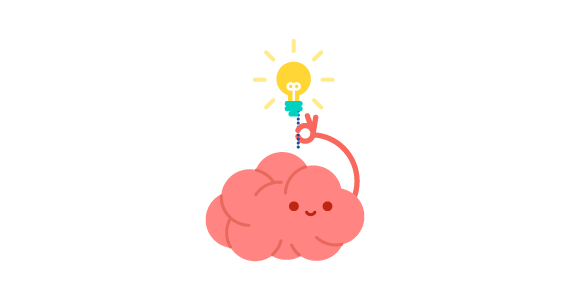 NOT: Telkin Yöntemini duydunuz mu? Bulgaristan'dan gelen ve daha derin öğrenme ve anlama için bir arka plan oluşturmak için klasik müziği güçlü bir şekilde kullanan bir eğitim yaklaşımı.

https://www.vihrovenia.bg/en/suggestopedia/what-is-suggestopedia-8
Alecart and FILIT (öğrenci bölümü)
Organizatör: Alecart Dergisi
Hedef: Dergi, gençleri toplumda kendi seslerini bulmaları ve gelişimine tam olarak katkıda bulunmaları için eğitir ve yardımcı olur. FILIT etkinliği, genç yetenekleri ve edebi eserlerini tanıtmanın yanı sıra gençlerin yaratıcı ve eleştirel düşünme becerilerini geliştirmeyi ve genç katılımcılara kitap ve okuma sevgisini aşılamayı amaçlıyor.
Ele alınan zorluk: Sosyal zorluk
Alecart'ın gündemi, başarısı genel olarak üzerinde anlaşmaya varılan eylem planlarına dayanan çok çeşitli faaliyetleri kapsar: çağdaş sanatsal başarıların analizi, yaratıcı yazarlık (kısa öyküler ve şiirler), topluluk/hayır işleri (örn. küçük çocuklar/özel ihtiyaçları olan çocuklar), ana olaylarla ilgili bloglar (yazarlar ve şairlerle buluşmalar vb.), kitaplar, kitap ve filmlerin edebi incelemeleri veya ulusal ve uluslararası yazarlarla toplantılar bunlara birer örnektir.
[Speaker Notes: Daha fazla ayrıntı verilebilir: Alecart, Romanya'nın Lasi kentindeki çeşitli liselerden edebiyat öğretmenleri ve kültürel bir grup genç tarafından zengin bir deneyime ve etkinliğe sahip bir proje/akımdır. Grubun etkinliklerine erişim ücretsizdir. Trend, gençleri toplumda kendi seslerini bulmaları ve gelişimine tam olarak katkıda bulunmaları için eğitir ve yardımcı olur. Dergileri 2008 yılından bu yana gençlerin geniş bir yelpazedeki konulardaki (kapsayıcılık, çeşitlilik, yaşam, komünizm, başarılar, mutluluk-mutsuzluk, esenlik) ve edebi eserlerine ilişkin görüşlerini yayınlamaktadır. Dergi zaman içinde ulusal bir nitelik kazanmıştır ve Romanya'daki tüm öğrencilere hitap etmektedir.  Grup, 2019 yılından itibaren çocuklara/öğrencilere yönelik özel bir bölüm başlatan ve Alecart'ın her yıl önemli bir katkı sağladığı FILIT kültürel etkinliğinin ortağıdır. FILIT etkinliği, genç yetenekleri ve edebi eserlerini tanıtmanın yanı sıra gençlerin yaratıcı ve eleştirel düşünme becerilerini geliştirmeyi ve genç katılımcılara kitap ve okuma sevgisini aşılamayı amaçlamaktadır. Öğrencilere yazar ve şairlerle tanışma ve kendi eserlerini okuma fırsatı verilir.]
Grup Tartışması
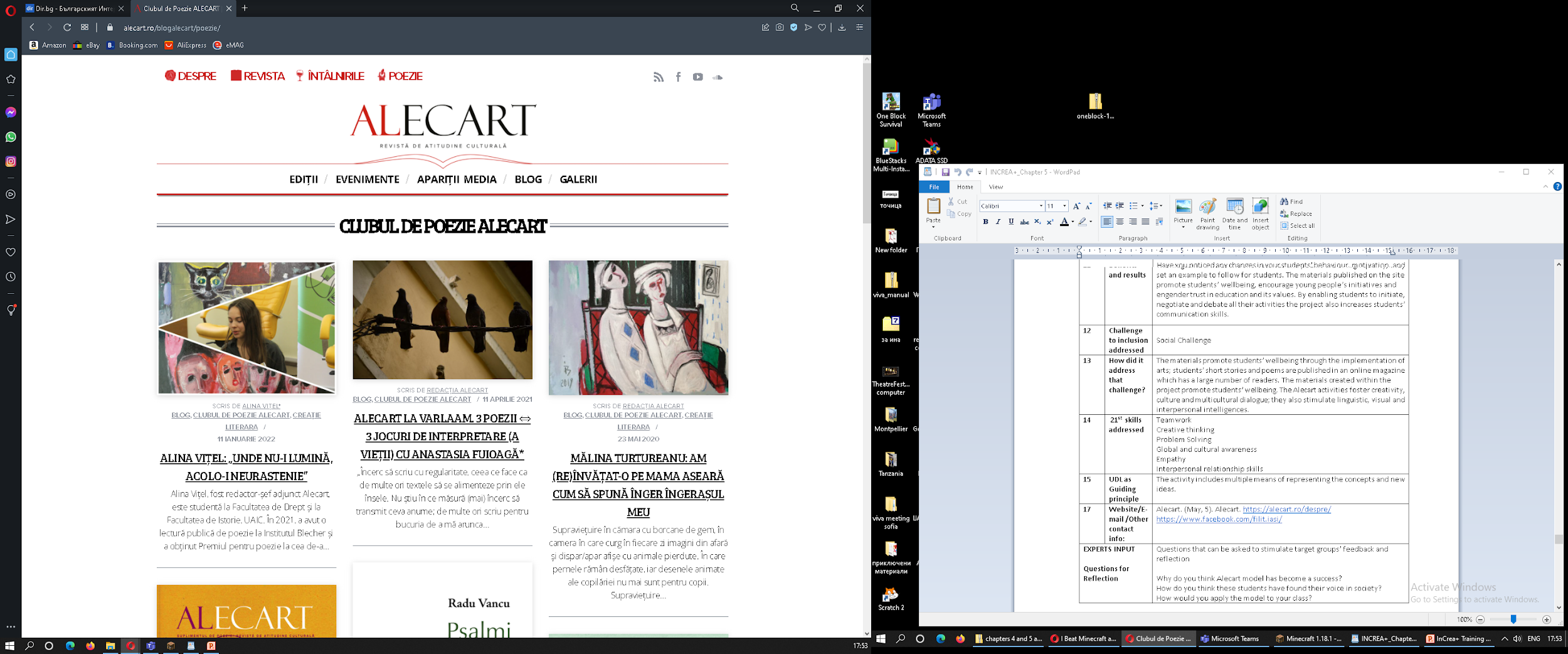 ÖNERİ İnsanlar kendilerini ifade edebilmek için farklı yol/yötem ve araçlara ihtiyaç duyarlar. Bazıları konuşmada güçlü ve kendinden emin, diğerleri özel yazıya ihtiyaç duyabilirler. Bu tür öğrencilere çalışmalarını sunabilecekleri ve hak ettikleri takdiri kazanabilecekleri bir alan oluşturun.
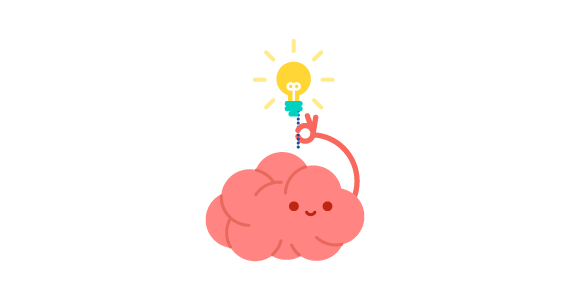 İtalya’dan İyi Uygulamar
[Speaker Notes: İyi uygulamalara başlamadan önce bazı giriş sözcükleri söyleyin, örneğin: Scuole aperte (Açık Okullar) projesinin bir parçası olarak, her okul veya okul ağı, Eğitim Bakanlığı'ndan sanat etkinlikleri için finansman başvurusunda bulunabilir. Avrupa ülkelerinin büyük çoğunluğunda, uzman sanat öğretmenleri, öncelikle sırasıyla profesyonel sanatçılar olarak eğitilmiş olsalar bile, bir noktada profesyonel öğretmen eğitiminden geçmeleri gerekir. Bu, genel devlet okullarında öğretmenlik yapabilmek için (ve yalnızca profesyonel sanatçıların çeşitli ülkelerde, örneğin Yunanistan, İtalya, Finlandiya, Slovakya ve Slovenya'da yer alabildiği müfredat dışı sınıflarda değil), profesyonel sanatçılarda öğretmenlik yapabilmek anlamına gelir.  Aynı zamanda mesleki öğretmenlik eğitimini de tamamlamaları gerekmektedir. İtalyan Kültürü ve Refah Projesi kapsamında yakın zamanda yapılan bir araştırmaya göre, kültürel erişimin, meslek, yaş, gelir ve eğitim gibi birden çok hastalıktan sonra psikolojik öznel iyi oluşun ikinci en önemli belirleyicisi olduğunu belirtmek ilginçtir.]
Işın Demeti
Organizatör: Reggio Kentinin Çocukları
Hedef: gerçekliğe ve bilgi gelişimine yönelik bir yaklaşımı desteklemek; insanlarda doğuştan gelen bilimsel düşünceye anlam ve daha fazla özgürlük vermek
Ele alınan zorluk: Bilişsel Zorluk
İçerik: Işık ve ışık fenomeni, dünyanın keşfine ve bilgisine açılan kapılardır. Bunlar, renklere ayrılabilen "klasik" görünür ışık aralığında ve aynı zamanda  kızıl ötesi ve ultraviyole ışınlarıyla görünmeyen spektrum aracılığıyla keşfedilebilir. Farklı diller aracılığıyla - kelimeler, çizimler, sesler, yapılar ve görsel kompozisyonlar - hipotezler ve teoriler oluşturun ve doğrulayın.
Grup Tartışması
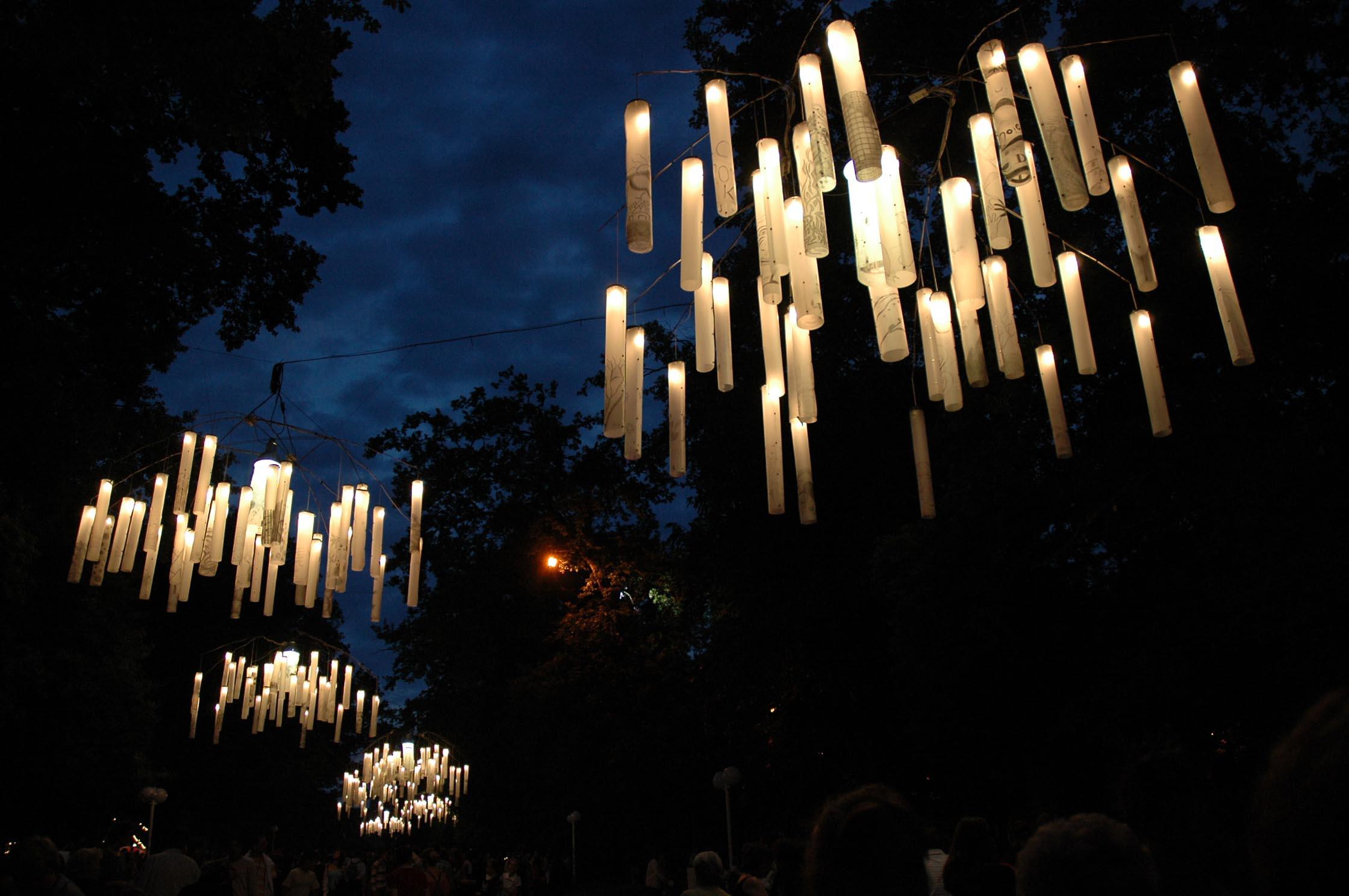 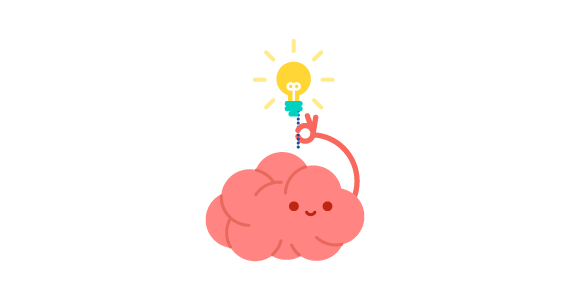 İPUCU: Duyusal tiyatro labirentini duydunuz mu? Çeşitli enstalasyonlarda kullanılan araçlardan biri de ışıktır. Yerel bir tiyatro şirketi bulun ve onlardan fikir isteyin
Kil Şeklinde
Organizatör: ?
Hedefler: dijital ve analojik, soyut ve somut, sanal ve zanaatkar yollar arasında geçiş yaparak esnek bir şekilde düşünme alıştırması yapmak; dilleri entegre etmek
Ele alınan zorluk: ?
Gerçekleştirilen sanatsal etkinliklerin içeriği: İnsanlık tarihine şahitlik eden bir malzeme olan kilin keşfini desteklemek. Kil, nemliden kuruya  farklı "yaşam evrelerinde" sunulur. Ezilip toz haline getirilir ve su ile buluştuktan sonra tekrar canlanır ve plastisitesine geri döner.
Ana Adımlar: Katılımcılar kil üzerinde manuel olarak çalışır ve elleriyle hareket ettirir, ince hareketlerle parçalar, baskı ve zevkle malzemeyi kazar. Kili yumruk, avuç içi ve parmak uçlarıyla işler, üç boyutta da deneyler yapar ve farklı hacimleri dengelerler.
Kil ile farklı destekler üzerinde çalışılabilir: farklı şekil ve boyutlarda ahşap levhalar, yansıtıcı yüzeyler, metaller ve plastikler gibi.
[Speaker Notes: Büyük çalışma masaları, geleneksel aletlerin - kesikler, oyuklar ve düzleştirme için - ve makarna kesiciler, patates eziciler ve buzlanma poşetleri gibi diğer olağandışı aletler için kullanılmasına imkan sağlar. Sonra, malzemenin en derin ve beklenmedik yapılarına tamamen yeni yollarla girmemizi sağlayan bilgisayarlara bağlı fenerler, mercekler ve mikroskoplar var.
Katılımcılar, plastisite alfabeleri, katman katman, katılar ve boşluklar açısından zengin yapılar, farklı renklerde karmaşık kompozisyonlar ve formlar yaratarak,  toprakla temas gücünü keşfeder, onu farklı şekillerde şekillendirir.]
Grup Tartışması
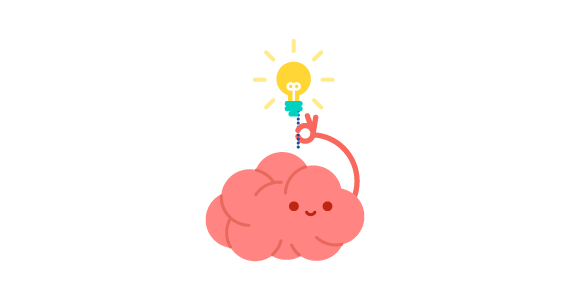 ÖNERİ: Tamamen kinestetik olan, kendilerini en iyi elleriyle bir şeyler yaparken ifade eden ve öğrenen öğrencileriniz var mı? Okulunuzda onlarla nasıl ilgileniliyor? Bir seramik atölyesi onlar için mükemmel olabilir.
Final Notları
Sanat eğitimi, eğitim ve kültürel sistemler  arasındaki başarılı ortaklıklarla tamamlanan genel öğretmenler kadar yetenekli profesyonel sanat öğretmenlerini de gerektirir.

Çok sayıda kurum, sanatta veya sanat yoluyla ek eğitim sağlar - bunlar arasında bakanlık veya belediye organları, kültür merkezleri ve kurumları, sanat atölyeleri, bağımsız uzmanlaşmış okullar (müzik, drama, vb.), dernekler ve hatta sanatçılar veya yaratıcı profesyonellerin sendikaları bulunur.

Kapsayıcılık ya da dışlanma açısından deneyimlerini paylaşan  uzmanların veya diğer çocukların dahil edilmesi son derece faydalı olabilir. Katılımcıların yakın çevresi dışındaki gerçek hayattan örnekler ve deneyimler, konuların daha iyi anlaşılmasını sağlayabilir ve katılım arzusunu ateşleyebilir.

Ortak projeler de yapılabilir. Örneğin, yerel bir organizasyonla ortak bir sanat sergisi, tüm katılımcıların sabırsızlıkla bekleyeceği ve sadece eldeki meseleler hakkında değil, aynı zamanda gençlerin sorumluluk alabileceği, toplumda farkındalığı artıracağı çeşitli faaliyetlerin bir sonucu olabilir.
[Speaker Notes: Ek sanat eğitimi sağlayan kurum türleri hakkında yorum yapın: Bağlama bağlı olarak, kapsayıcılık, engelli çocuklarla çalışan yerel kuruluşlar veya yetenekli çocuklar için okullar olabilir. Topluluktaki ortaklarınız da yalnızca sanatsal deneyimlerine ve uzmanlıklarına göre seçilebilir. Kapsayıcılık alanındaki çabalarınız, çalıştayların kurulmasına ve uygulanma biçimlerine yön verecektir.
 Bunları dahil etmek, yeni sanat tekniklerini öğrenmekle birlikte paylaşılan deneyimlere ve bilgi genişlemesine yol açabilir.]
İlginiz için teşekkürler!
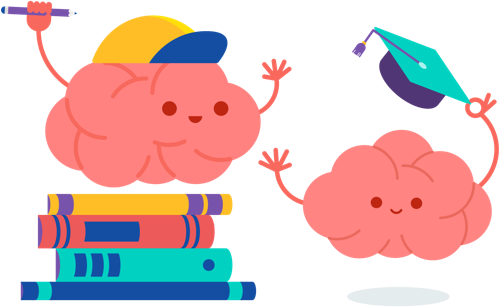